Proteus Technologies LLC
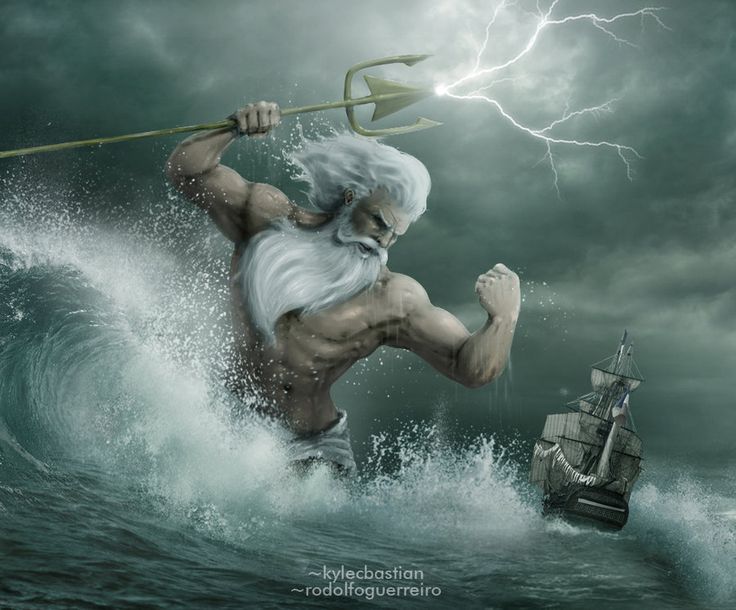 Sean Griffin
President
Proteus Technologies LLC
1040 Old Spanish Trail
Suite 7
Slidell, LA  70458
4 August 2016
Ph: 985-231-2222
sean@proteustechnology.com
Proteus Technologies LLC
About Proteus Technologies LLC
Founded by Sean Griffin, June 2010
3000 square foot facility located in Slidell, LA
5 Employees
Fully equipped electronics test and assembly lab
CAD software for mechanical and electronic design and simulation
Mechanical equipment includes three 3D printers, pressure tank, milling machine, band saw, fork lift, vacuum oven, vent hood, compressor, hand tools, sand blast hood, welder, etc.
Proteus Technologies LLC
What We Do
Consulting/Design Engineering
Oceanographic Instrumentation
Electronic Design and Development
Prototype Development
Light Manufacturing
Marine Acoustics
Mechanical Design
Deployment and Recovery of Marine Systems
Proteus Technologies LLC
Clients
Naval Research Laboratory
Naval Oceanographic Office
Naval Surface Warfare Center Panama City, FL
Expeditionary Warfare Center (EXWC), Port Hueneme, CA
University of Louisiana Lafayette
St. Tammany Parish
Woods Hole Oceanographic Institute
NOAA
Booze Allen Hamilton
DDL Omni
Thermoprobe
DMR
Etc.
Proteus Technologies LLC
Success Stories
LADC GEMM
NOAA Phase I and Phase II SBIR awards
NSWC Panama City
NRL Quadraped
Proteus Technologies LLC
LADC GEMM
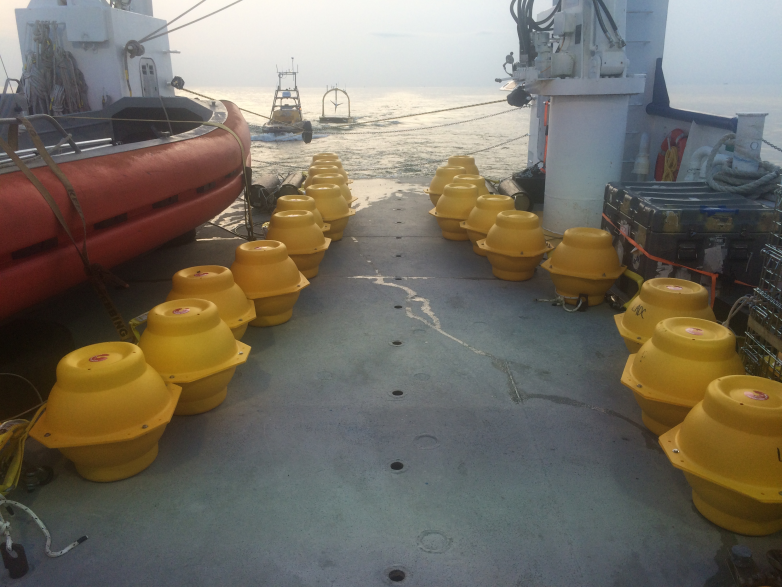 3 year program monitoring marine mammals in the Gulf of Mexico with Passive Acoustics
University Consortium with ULL as lead institute
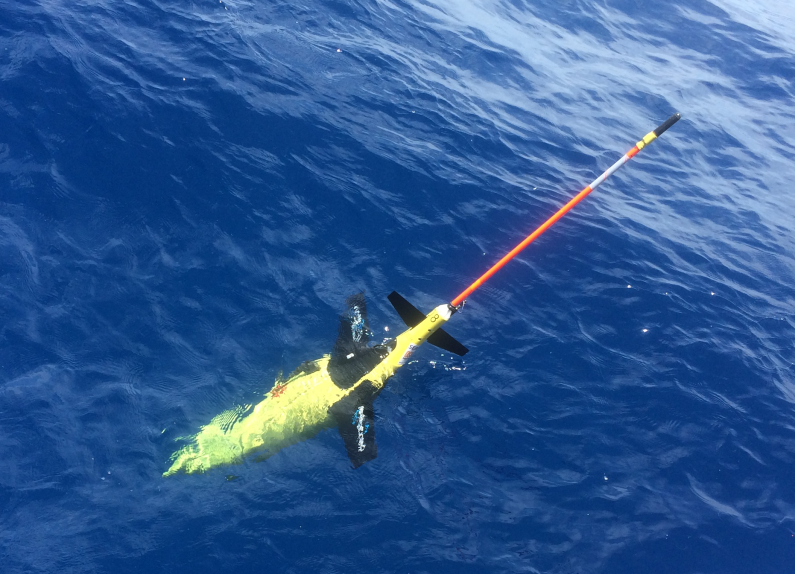 Proteus Technologies LLC
NOAA Phase I and Phase II SBIR
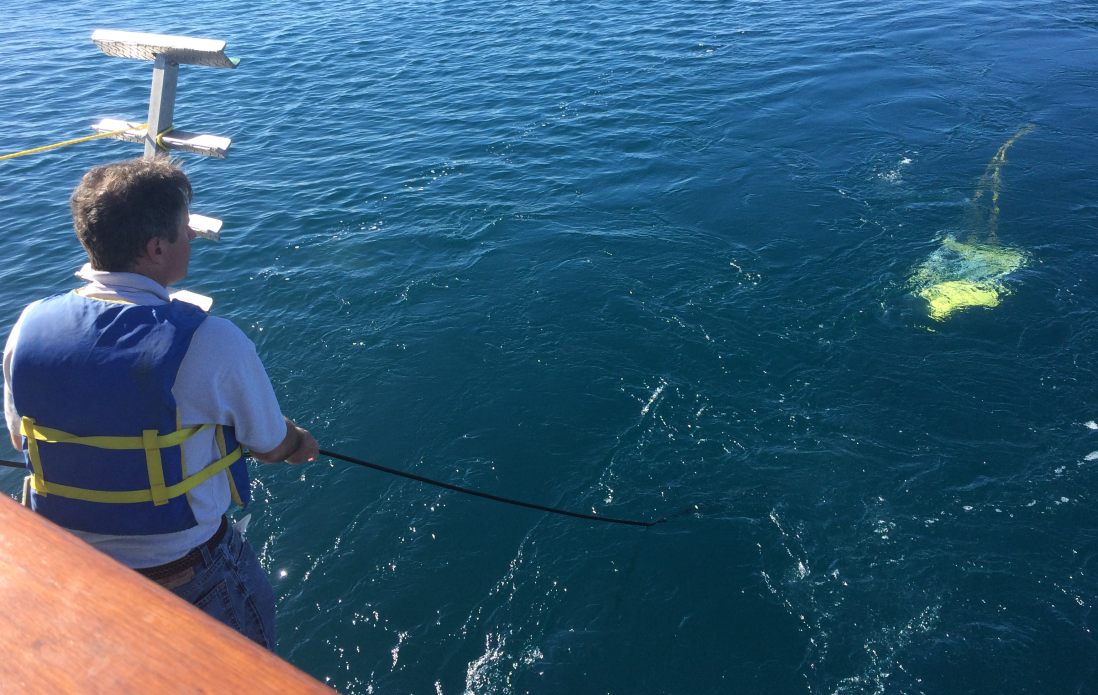 Solicitation: NOAA2015-1 & 2
Topic: 8.2.1F
Affordable Robust Nonlinear 
Towed Hydrophone Arrays
Proteus Technologies LLC Proprietary
PAMGuard Detection of Dolphin Pod off Port Beam 9 Feb 2016, ~22:47 UTC, 8 Knots
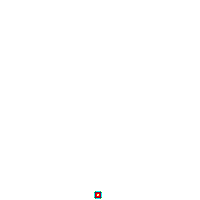 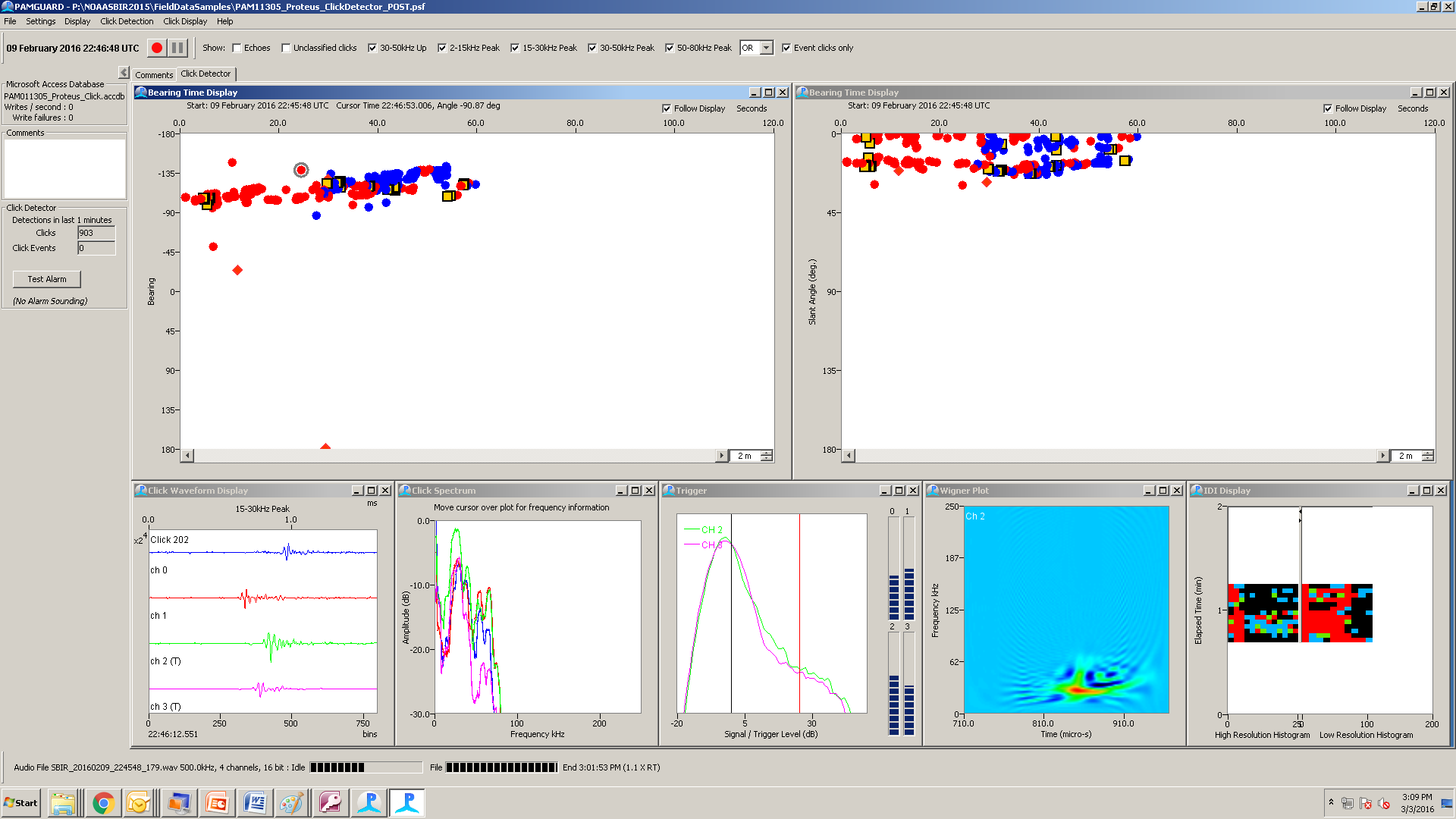 group of dolphins 400m off port beam
echoes on dolphin clicks
Proteus Technologies LLC
NSWC Panama City
Seaport E contracts
Working with NSWC since 2010
Designing Form/Fit/Function replacements for various Q32 and Q48 sonar components
Supporting test and calibration
Proteus Technologies LLC
Naval Research Laboratory Quadraped
Frame and automated instrumentation for measuring sediment mobility properties. Uses sector scan SONARs, pencil beam SONARs, ADCP’s and camera systems. 120 day endurance
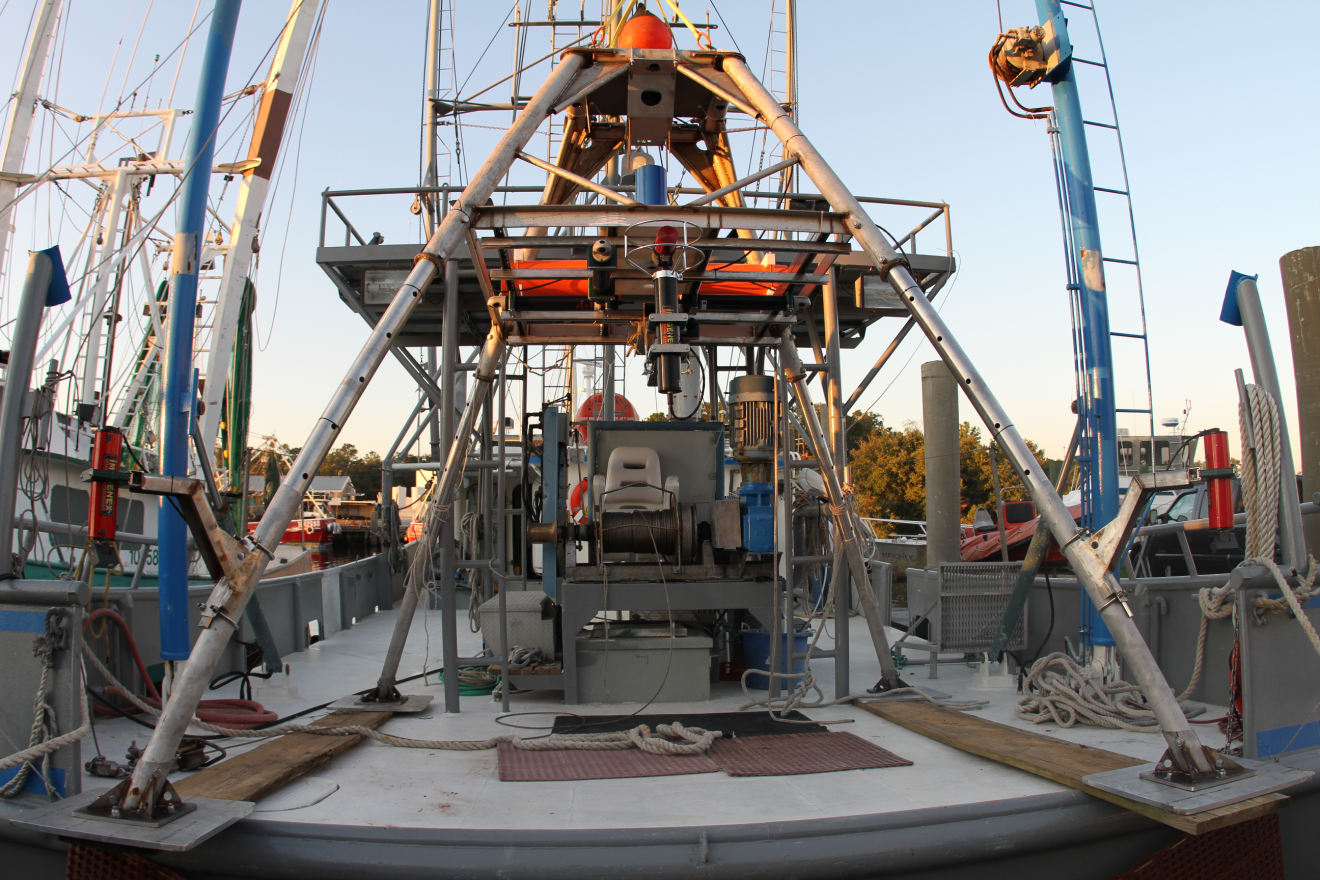 Proteus Technologies LLC
Questions?